Career Satisfaction
Chapter 7
Why do people hate Mondays?
Think
Pair
Share
Too Many People Hate Mondays
Our attitude toward work is largely determined by our thinking about it. 
Plan your career so that you don’t hate Mondays.
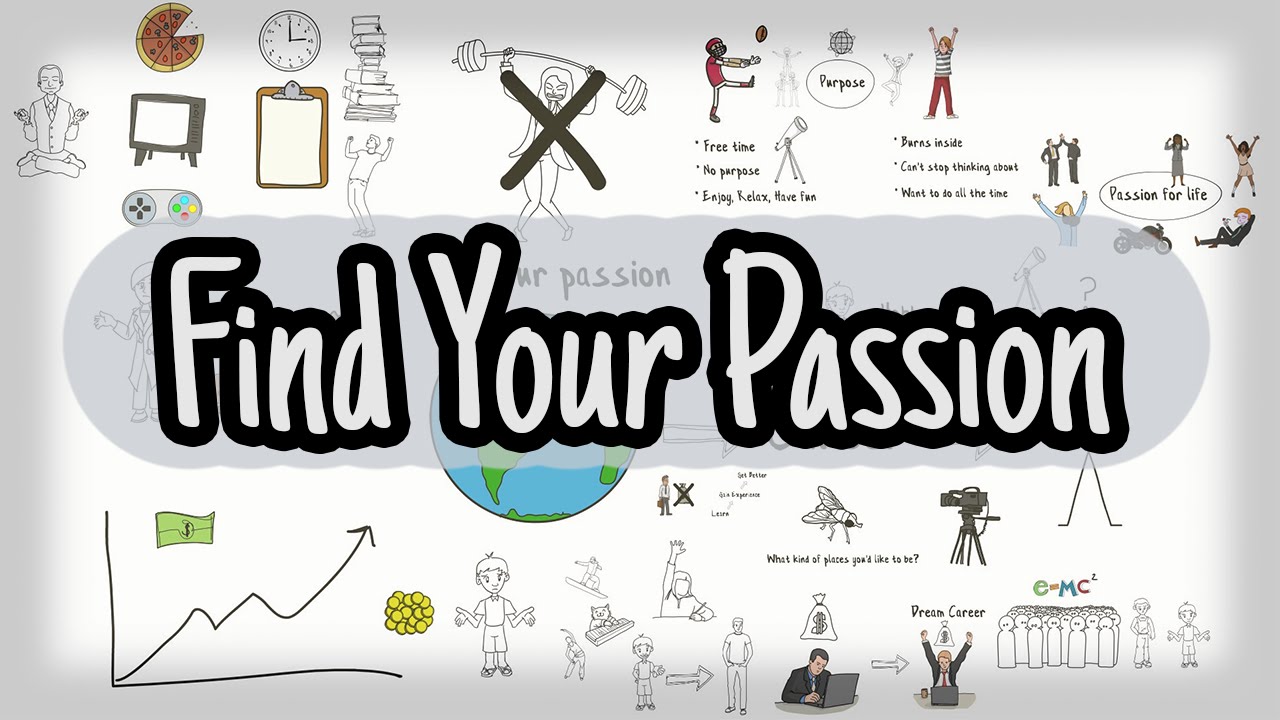 You can develop a passion for your job.
Increase passion by improving your skills. 
Interests change over a lifetime.

Find passion by thinking about how you can make a valuable contribution to the world.
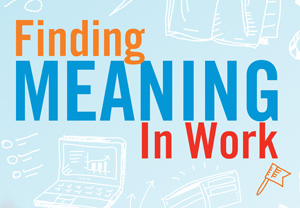 Job satisfaction
Overall personal well-being
Happiness
The Story of the 3 Bricklayers
What are you doing?
I am putting one brick on top of another.This worker has a job. 
I am making a salary.
     This worker has a career.
3.  I am building a cathedral.
     This worker has a calling.
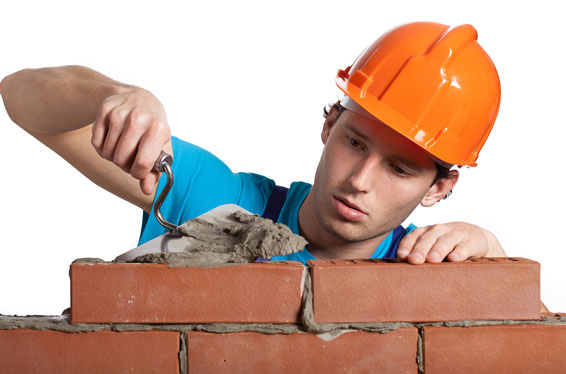 Finding Meaning
Does my future job:
Provide for my basic needs?
Allow me to support my family?
Leave time for recreation?
Help me to improve my skills?
Allow me to take pride in my work?
Contribute to the greater good?
Provide recognition and respect?
Provide constructive feedback?
Job Crafting
Find meaning through job crafting.
Spend more time on the tasks you like.
Volunteer for additional tasks you might enjoy.
Master your current role and then find ways to expand it. 
Learn new skills to become more productive.
Spend more time with people you like.
Change the way you think about the job.
Money and Job Satisfaction
How important is money?
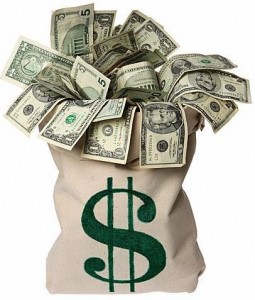 Money is Important
Education improves income and employment. 
Can you learn to be good at math? Many high paying careers require math.
Volunteer or do informational interviews to learn about career options.
Attaining Wealth
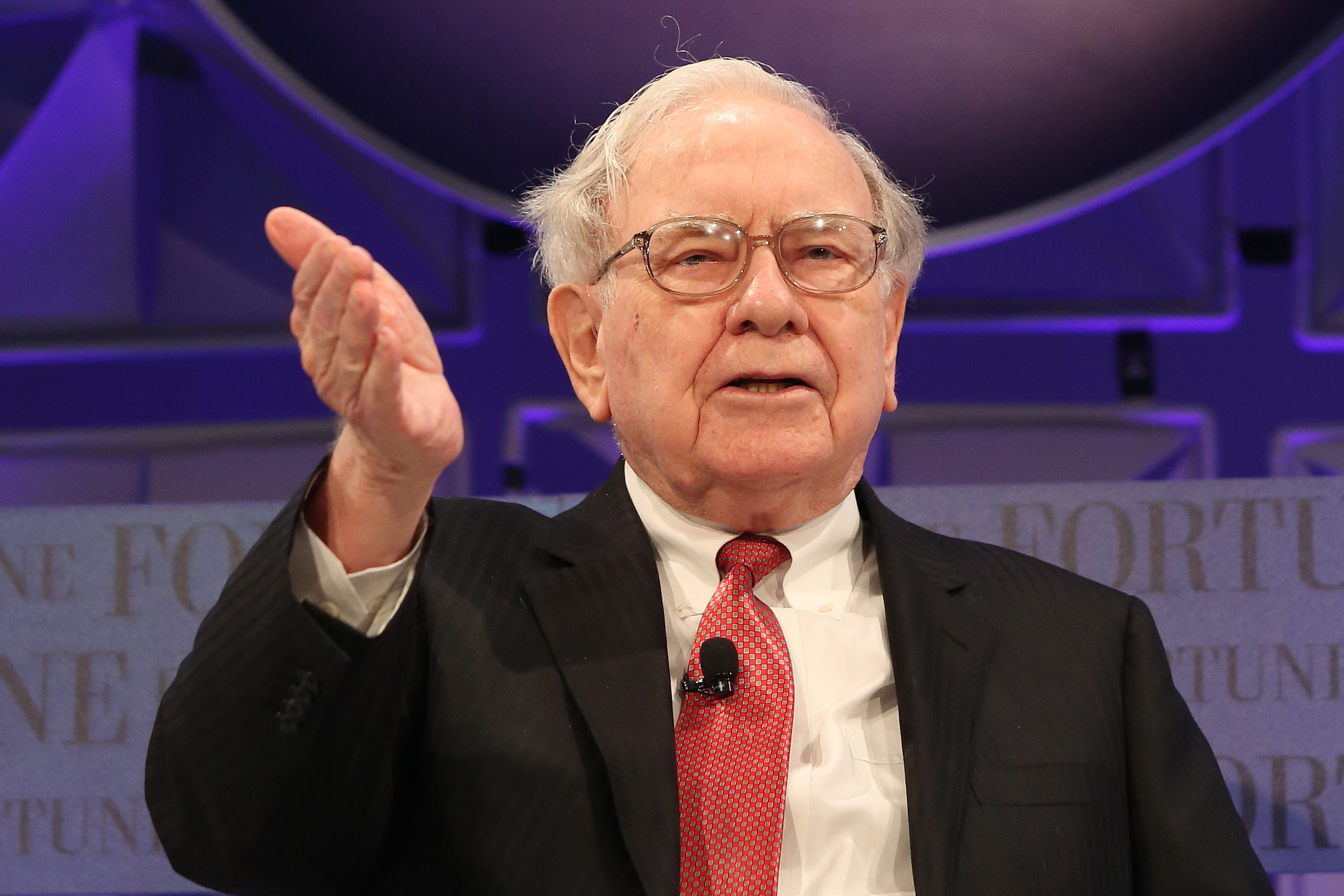 Warren Buffet is one of the richest men on earth.
Tips from Warren Buffet
Believe in being rich.
Start saving at a young age.
Reinvest your profits.
Graduate college early.
Bounce back from rejection.
Communicate in person.
Invest in “you” before anything else. 
Break bad habits such as credit cards.
Find your strengths.
Do what you love.
Manage your time.
Be kind to others.
Money Is Not So Important
Beyond a salary of $50,000-$75,000 a year, income has little relationship to daily happiness. 
The average college student earns $77,000 a year. 
Once you have met your basic needs, increased income does not make you much happier.
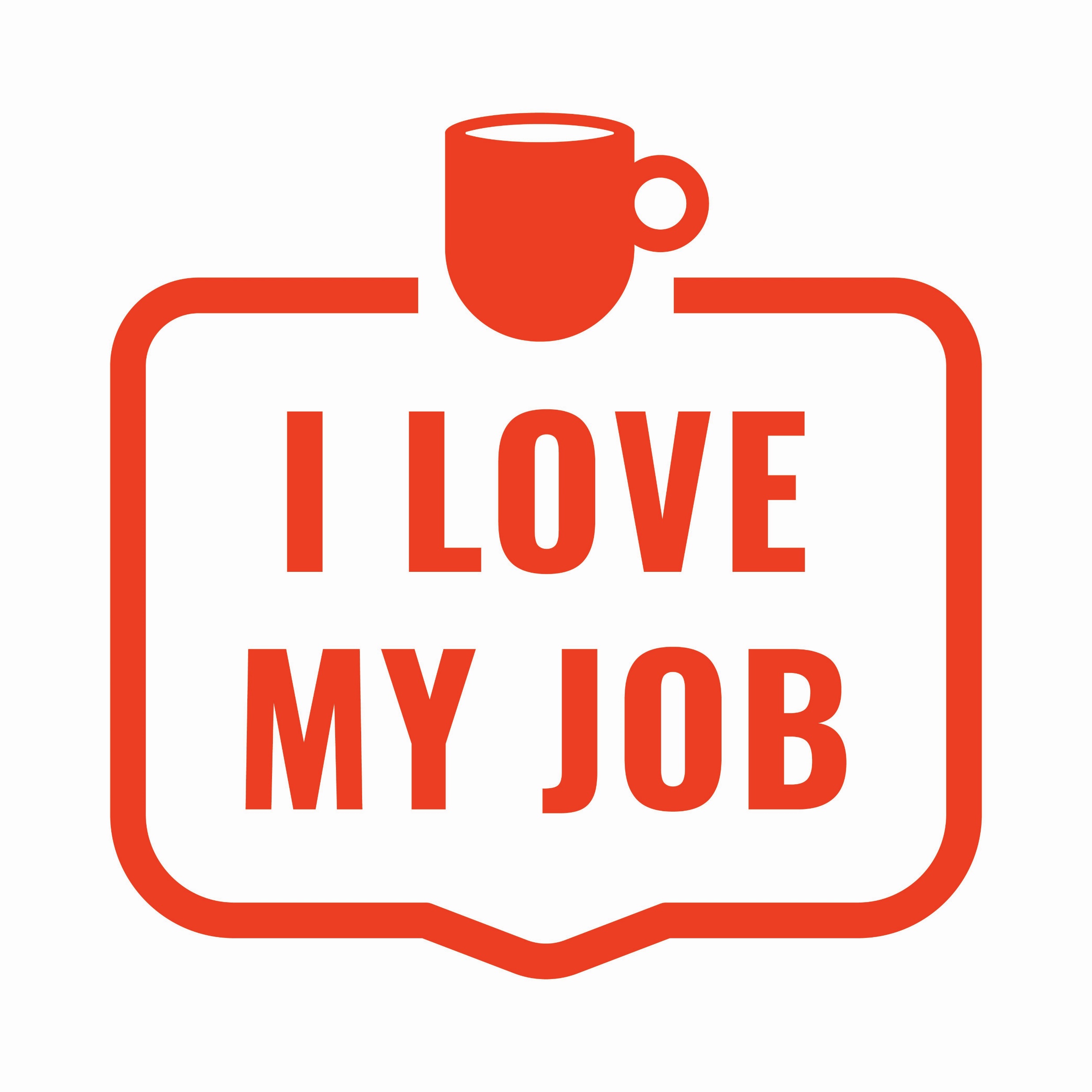 Predictors of Job Satisfaction
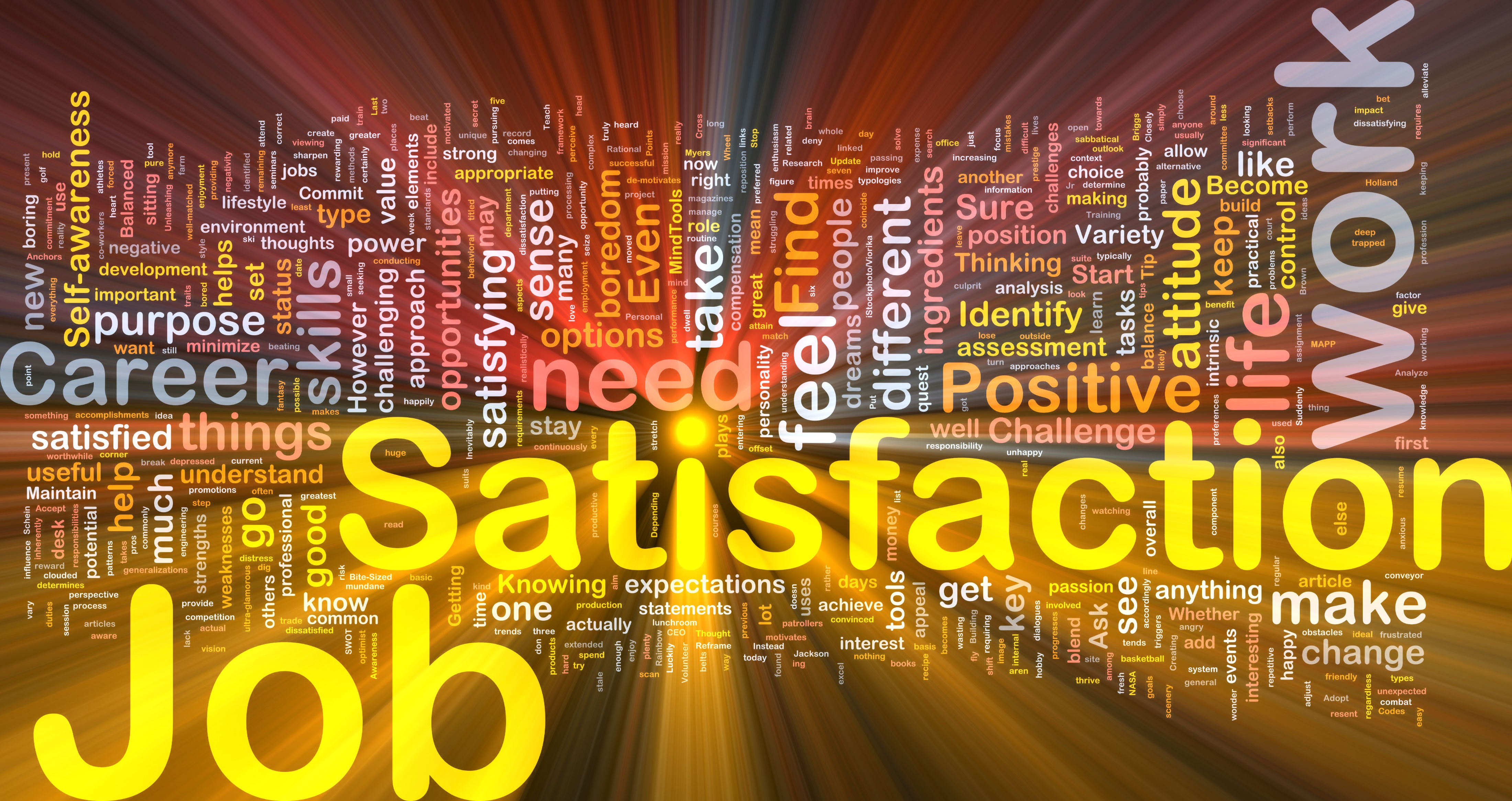 Predictors of Job Satisfaction
Happiness and life satisfaction
Engagement
Meaning
Achievement
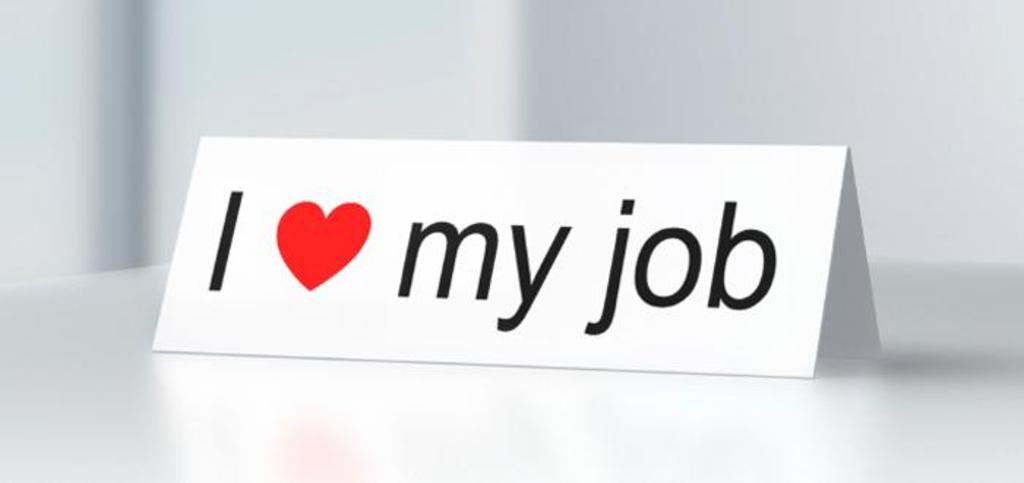 Factors Contributing to Well-Being
Competence: Experiencing control and mastery

Relatedness: Connecting with others

Autonomy: Having choice and control
Satisfying Careers
Meet basic needs.
Have some challenge.
Help others.
Are engaging.
Match your strengths.
Involve working with people you like.
What makes people happy at work?
Think
Pair 
Share
What makes people happy at work?
Autonomy
Being self-employed
Mastery
Variety
Positive feedback
Being able to finish the job
Having friends at work
Focus
Living close to work
Contributing to the greater good
Meaningful goals
How to be Successful in Your Job
Emotional Intelligence
Show empathy for others
Have good social skills
Manage emotions so they do not control your words and actions
Group Activity
Divide into groups. The task for each group is to come up with a list of  5 tips for success on the job.  
Write your list on the board.
Share ideas.
Tips for Career Success
Behave as if you were still being interviewed.
Help the manager get the job done.
Clarify expectations.
Ask for help.
Build good relationships with your coworkers.
Be a team player.
Tips for Career Success
Learn something new.
Welcome constructive criticism.
Have a positive attitude.
Keep a record of your accomplishments.
Remember to exercise.
Dress for success.
Show up on time.
What are your lifetime goals?
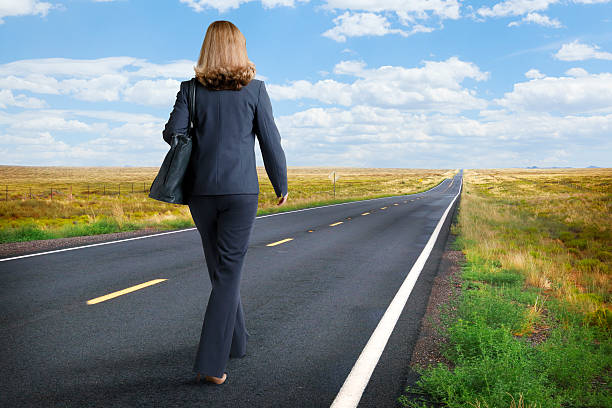 Successful Goal Setting
Is it achievable?
Is it realistic?
Is it specific and measureable?
Do you want to do it?
Are you motivated to achieve it?
Does the goal match your values?
What steps will you take to begin?
When will you finish this goal?
Smart Goals
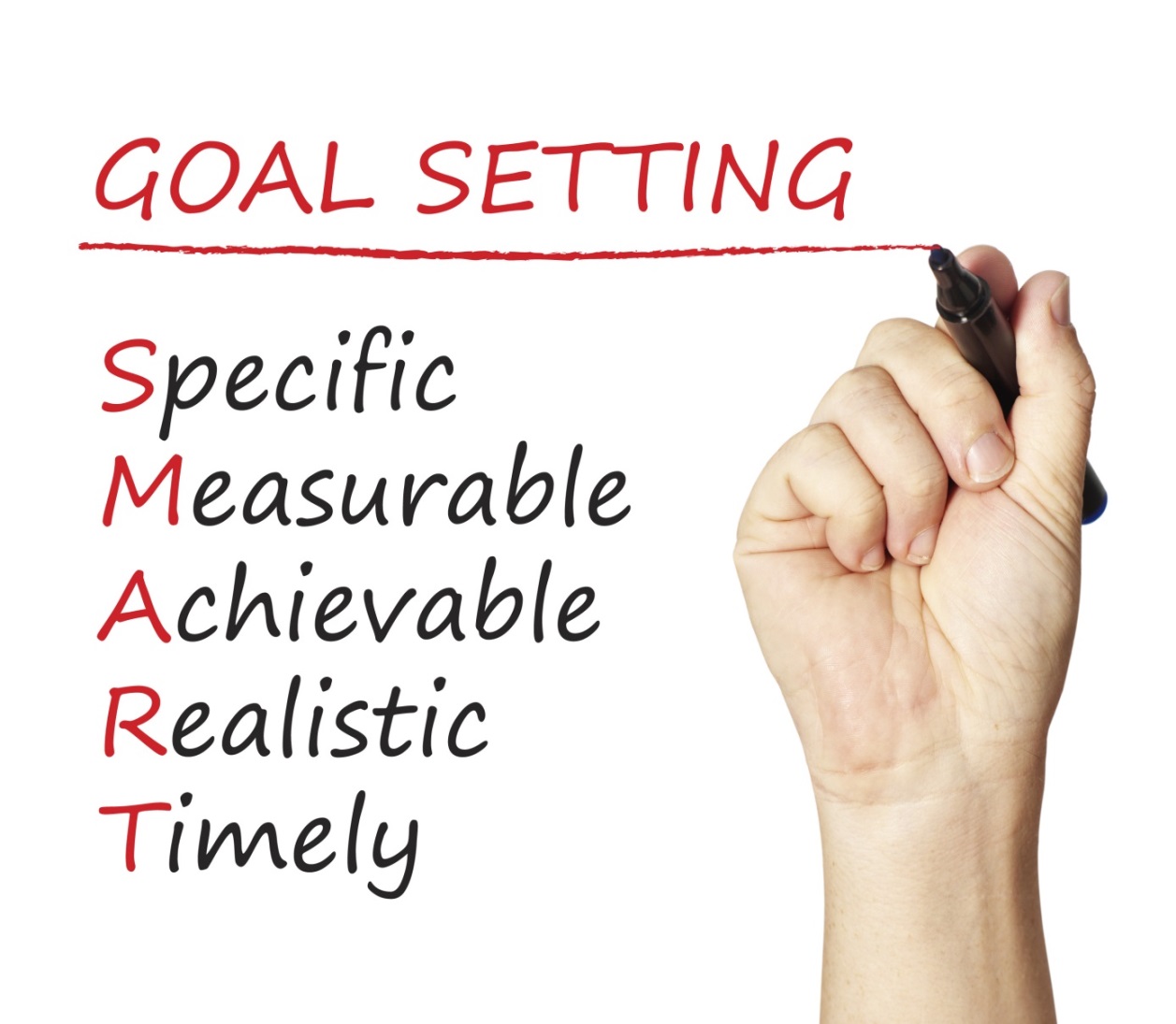 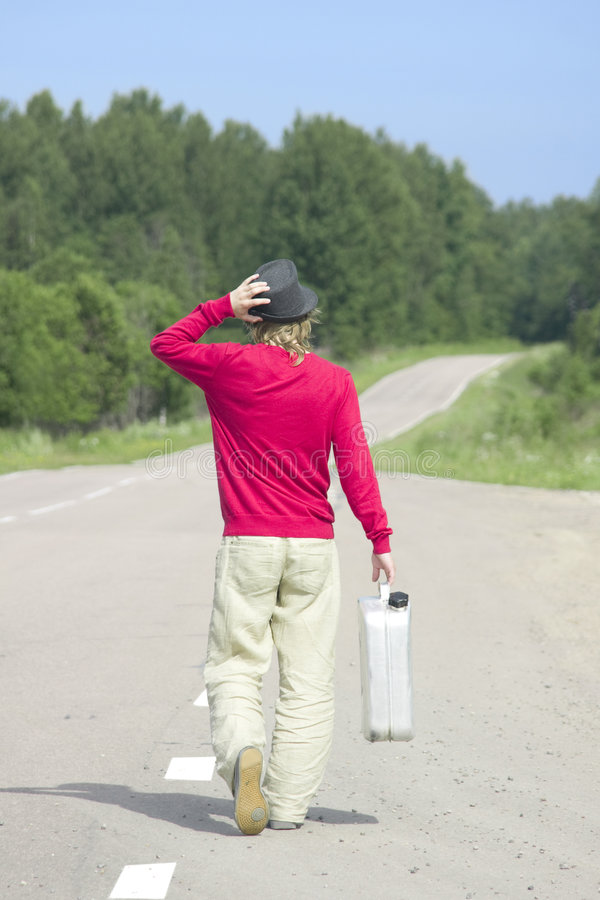 Class Exercise:My Lifetime Goals
Rules for Brainstorming
Generate as many ideas as possible
No censorship
Choose the best ideas later
Set a time limit
Establish a goal or quota
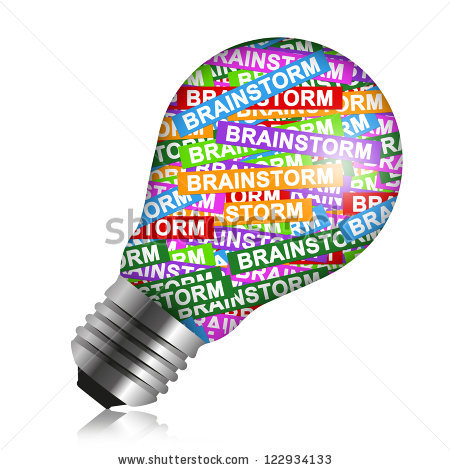 In 5 minutes, list your lifetime goals.  Write anything that comes to mind.  Can you list at least 10?
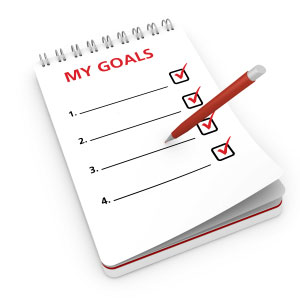 Look over your list and highlight or mark the most important goals.
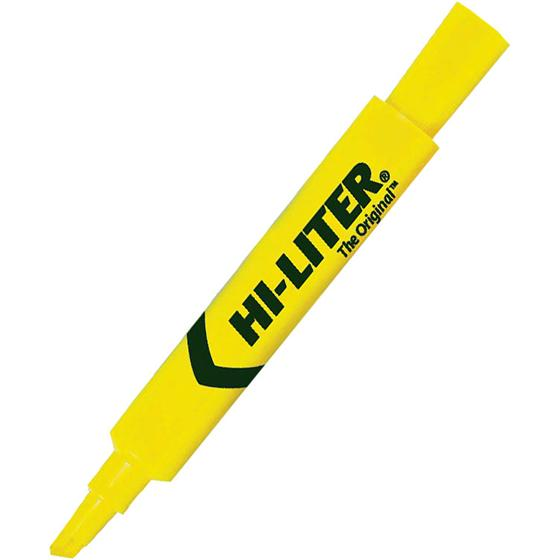 In 5 minutes, list what you would like to accomplish in the next 5 years.  Include your educational and career goals.  See if you can come up with 10 items.
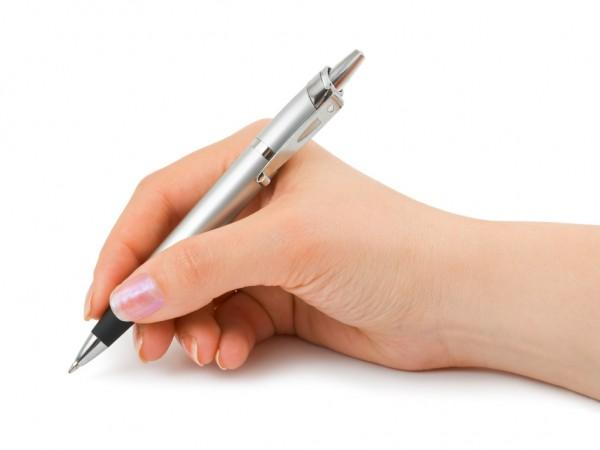 Again, highlight or mark your best answers.
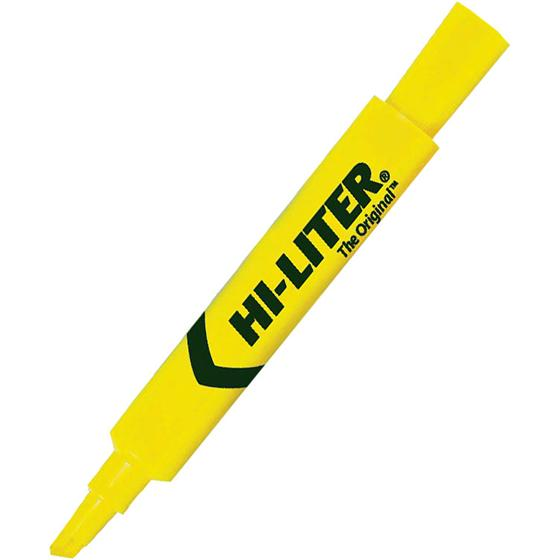 What goals would you like to accomplish in the next year?
Consider these goals:
Education
Work
Leisure
Family
Social
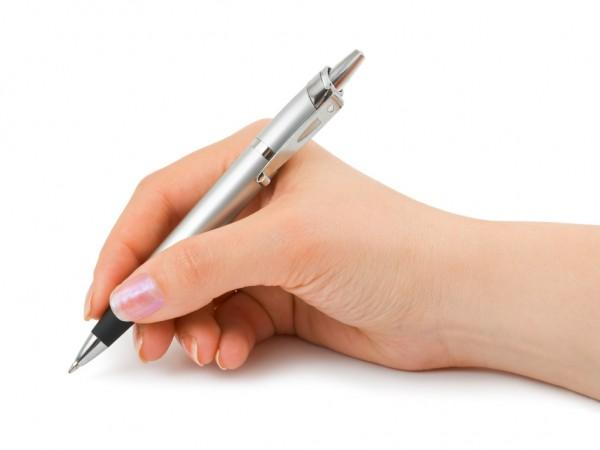 Highlight your best ideas.        Share with the class one of your most important ideas from this question.
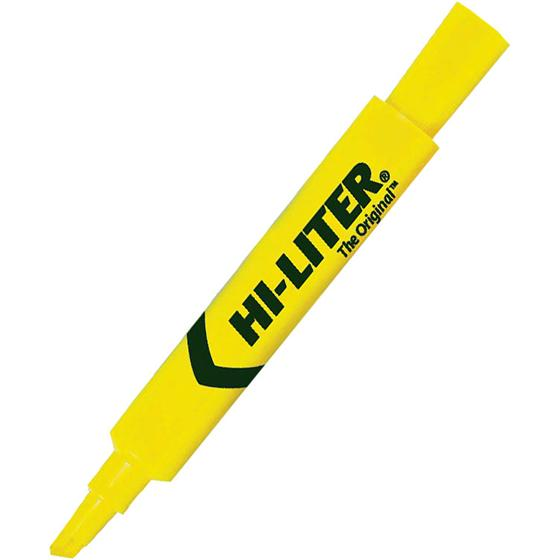 Assignment:Finish My Lifetime Goals
What is the difference between a goal and a fantasy?
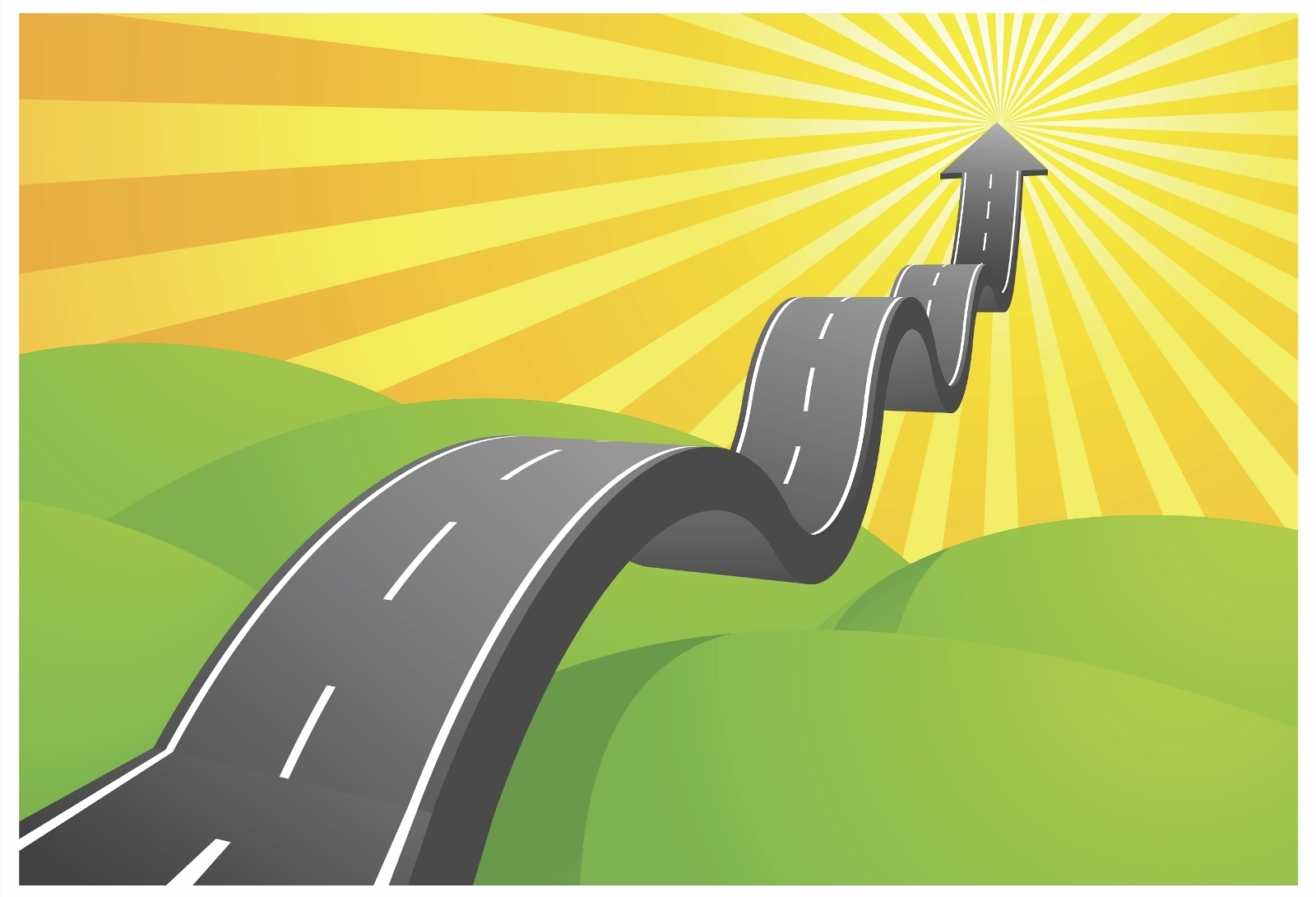 Is this car a goal or a fantasy?
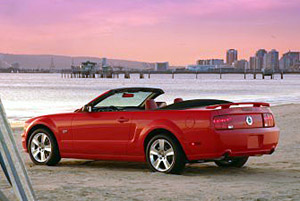 A Goal Requires
ACTION
Turn Your Dreams Into Reality
Dream or visualize
Convert the dream into goals
Convert your goals into tasks
Convert your tasks into steps
Take your first step and then the next
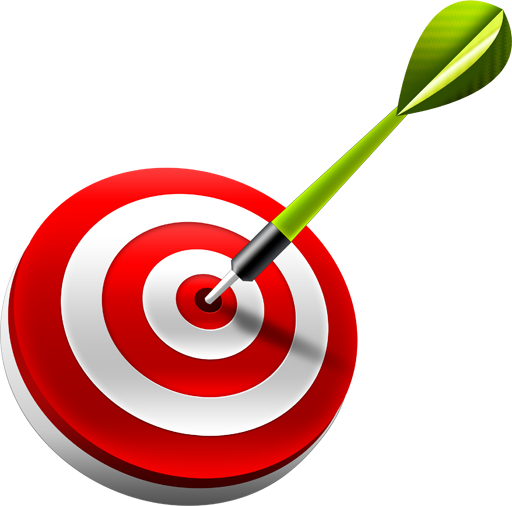 Priorities are the key to managing your time to accomplish your goals. What are priorities?
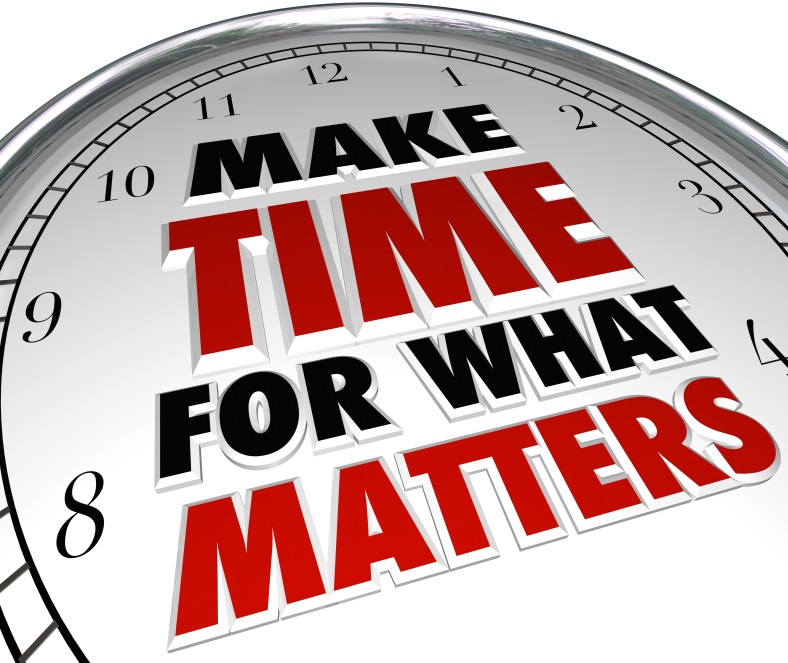 Activity:  Make a quick list of what you have done today and what you plan to do until you go to bed tonight.
Prioritize your list
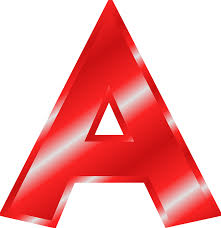 Related to Lifetime Goals
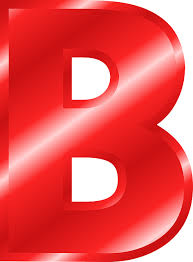 Important--Have to Do
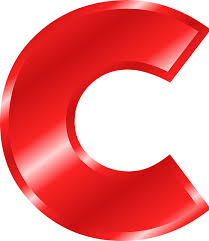 Could Postpone
Beware: “C” Fever
The tendency to do “C” activities first
They are easier
We can see the results
Doesn’t take too much effort or creativity
Little thought required
Intentions for the Future
One minute writing:
List 10 intentions for the future.
After one minute, underline the two most important intentions.
Share your top two intentions with the class.